Regard de Géomètre
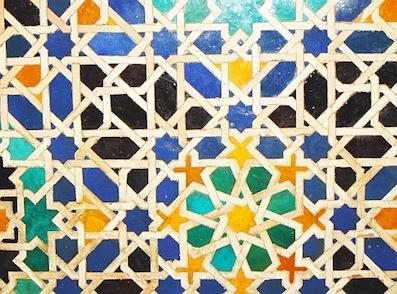 collège Lucie Aubrac
Les élèves de 6èmes
Pavage dans l’art islamique
Intervenant scientifique :
 Stéphane Genieys
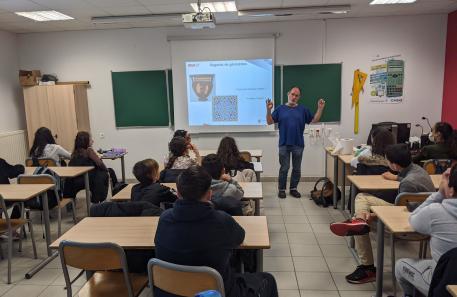 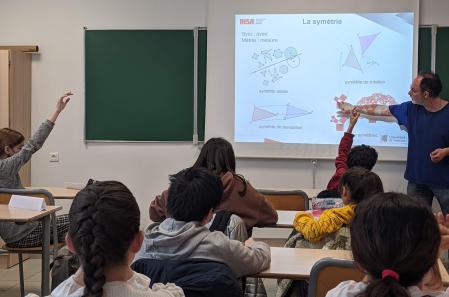 Présentation du lien entre les mathématiques et les arts
Réalisation d’un pavage du palais 
de l’Alhambra en Espagne
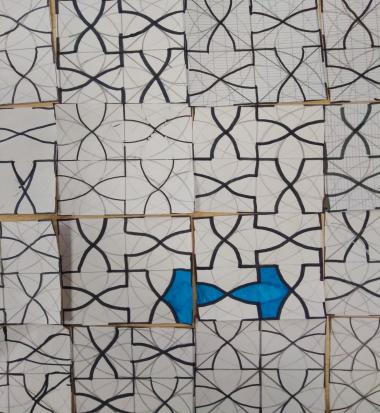 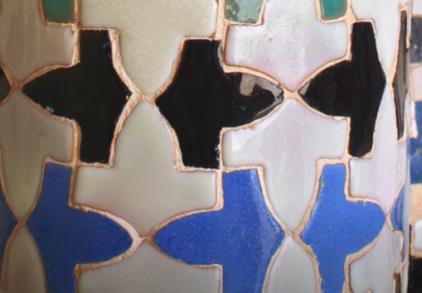 Intervenant artistique :
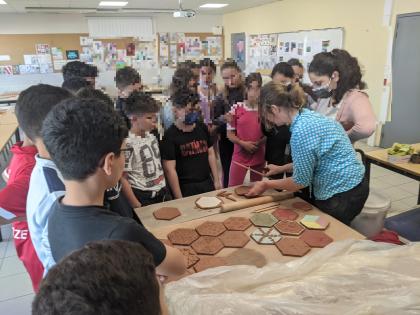 Dominique Thomas
céramiste
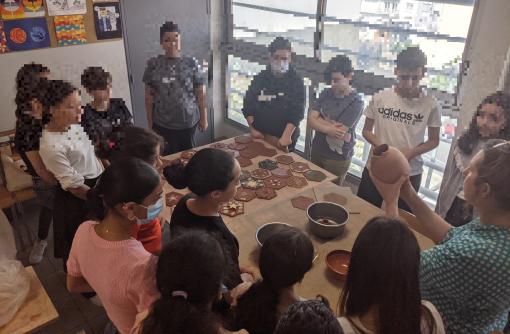 Réalisation de gabarits 
en forme d’hexagones
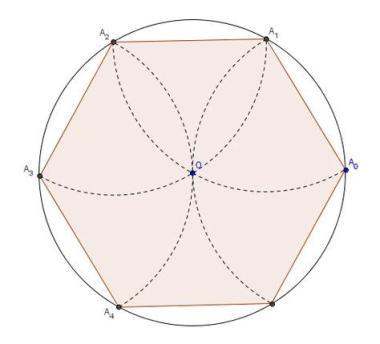 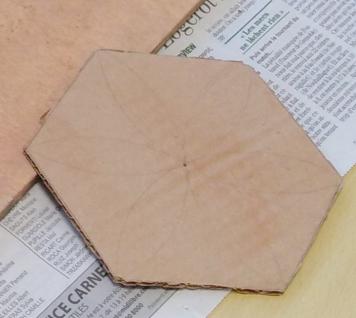 Mise en forme
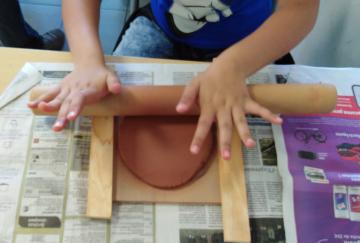 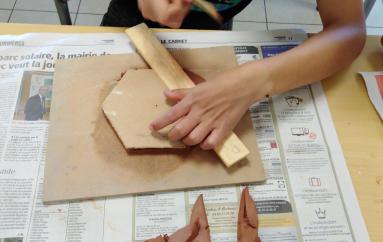 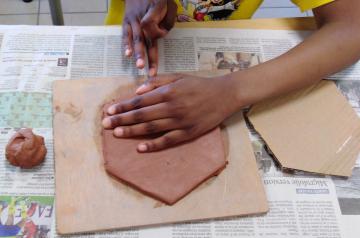 Décoration
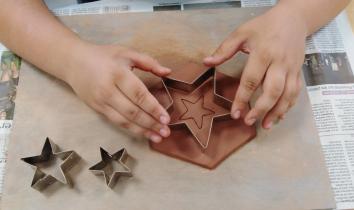 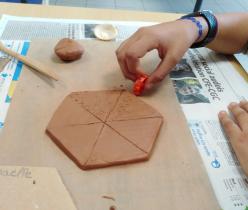 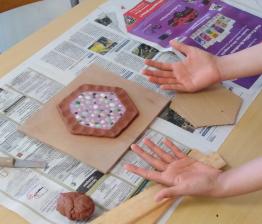 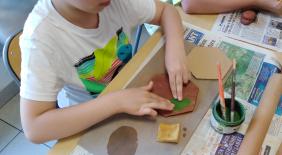 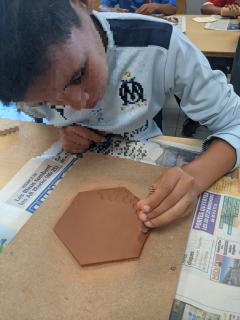 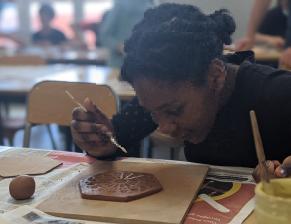 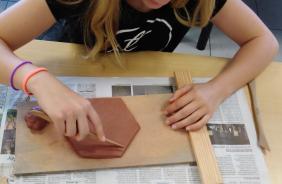 Résultats
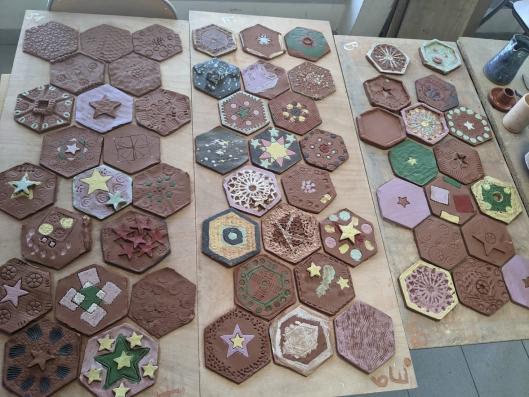 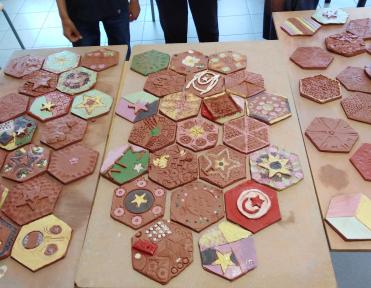 Remerciements
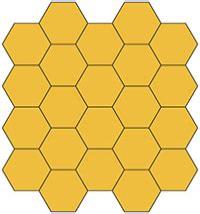 Association « Maths en scène »
Stephane Genieys
Dominique Thomas
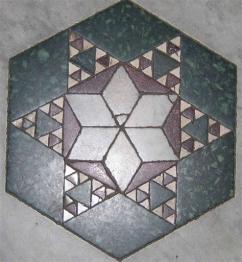 Marie et Cyril
Collège Lucie Aubrac